Musik, Makt och Tradition
Kritiska verktyg för hållbar utveckling inom musikbranschen
2023-09-26
1
Bakgrund
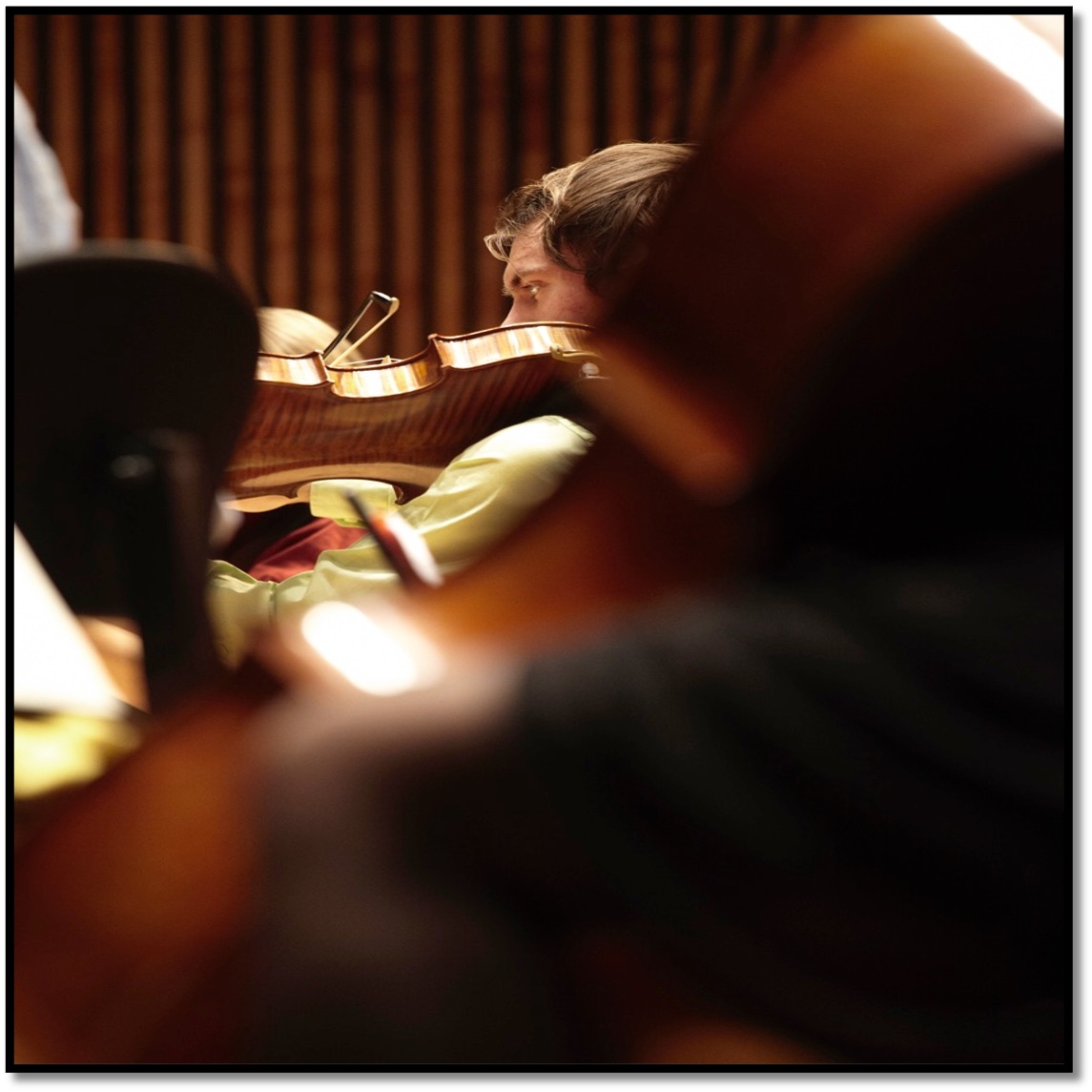 Mästar-lärlingstradition:
Lärande genom imitation/reproduktion
Läraren (mästaren) = kunskapsbärare
Reproduktion av normer
2023-09-26
2
Plan från början
2023-09-26
3
Detta har hänt
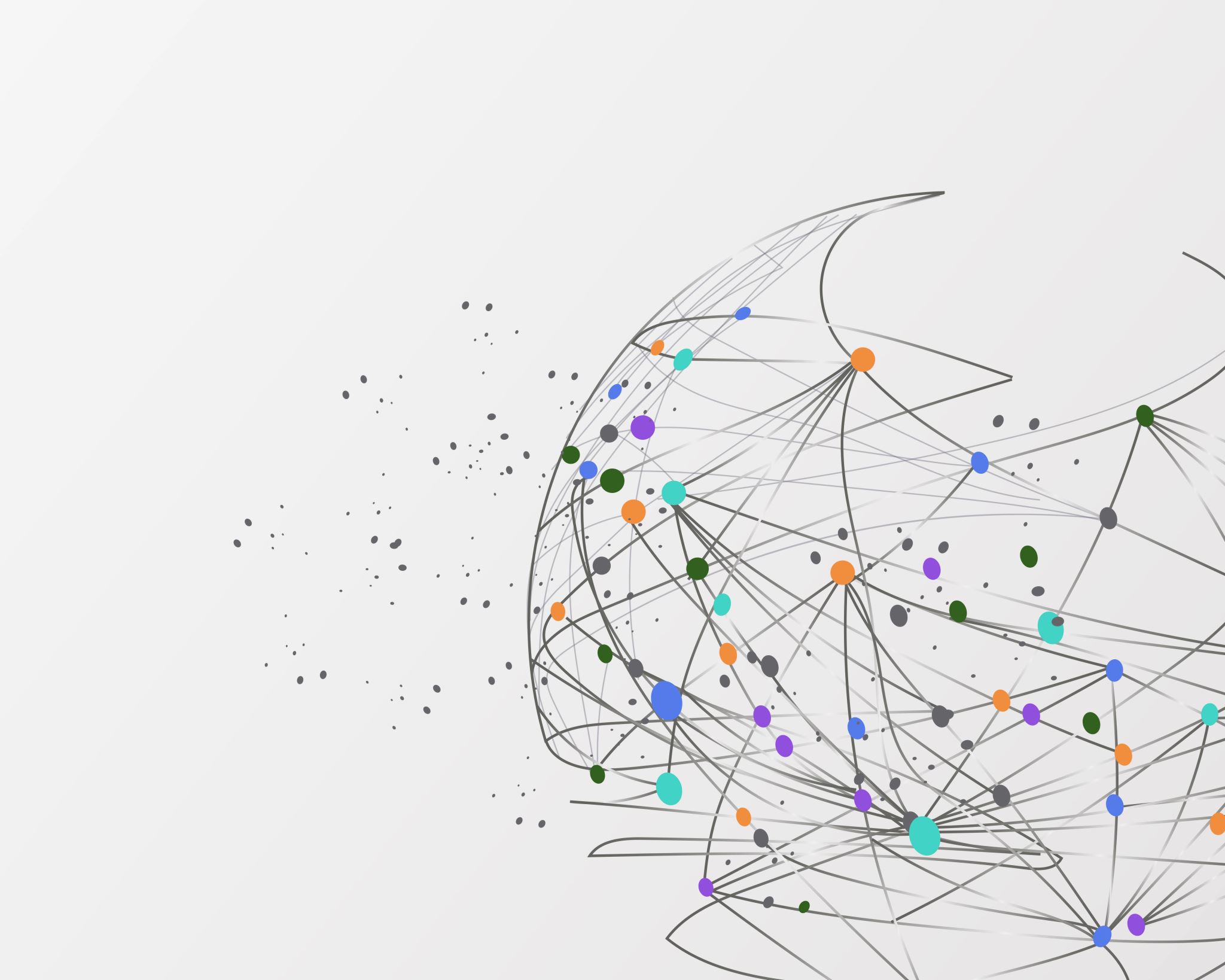 Nationell seminarieserie:
Oreflekterade och irrelevanta frågor – blåstes av

Antologi:
Projektpresentation, enkät, seminarium, workshop internt – synliggörande av aktuella frågor och perspektiv
Gjorde kapitelrubriker
Tillfrågade författare som tilldelades teman
2023-09-26
4
Musiklivets kommers
Bland grindvakter och mecenater
Musik och kön
Musik och klass
Vem äger musiken? (upphovsrätt)
Lärarens roll i olika kulturer
Hierarkier inom högre musikutbildning
Musik som kulturellt kapital
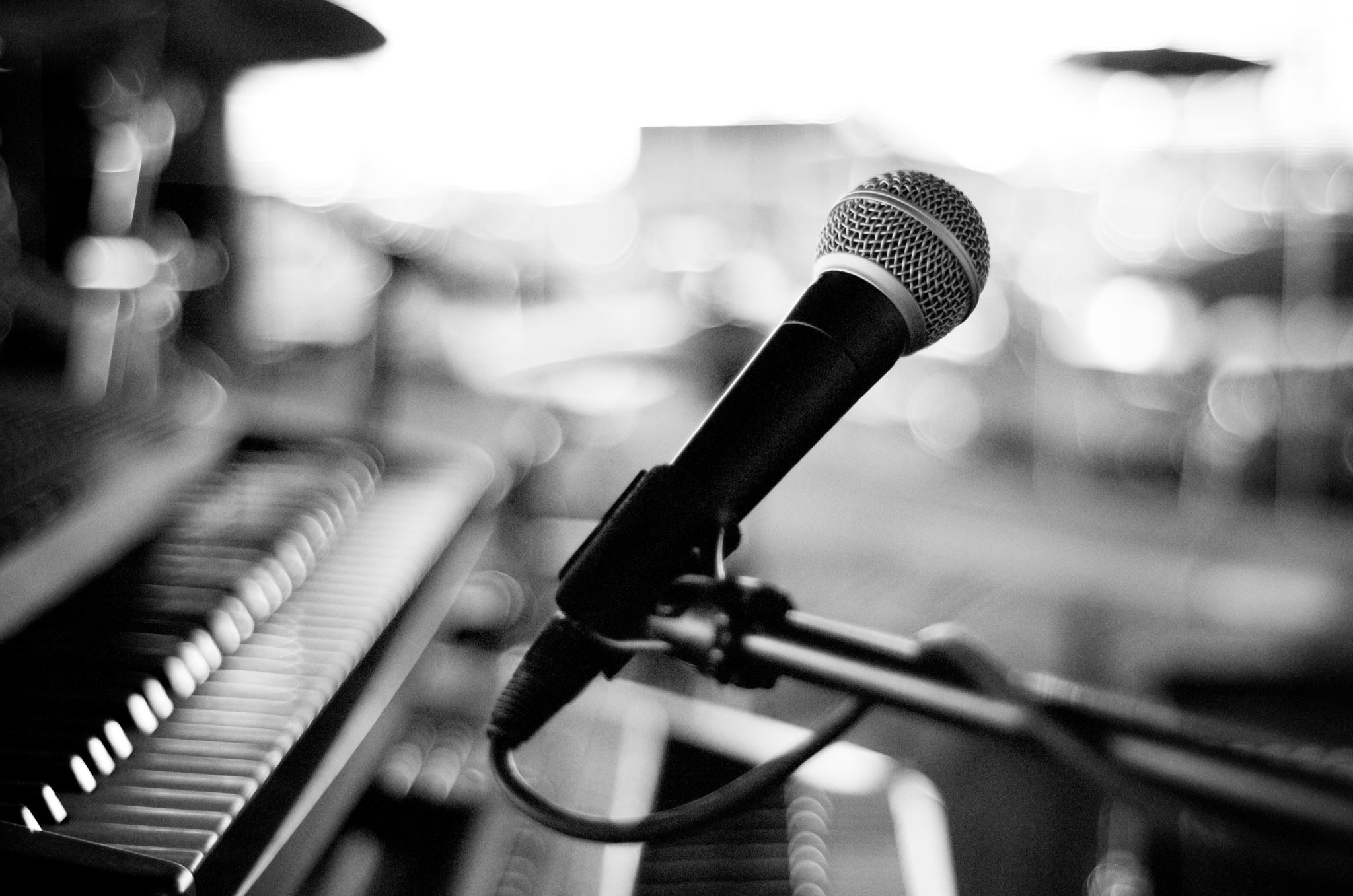 2023-09-26
5
Reviderad plan
2023-09-26
6
Fortsättning följer…
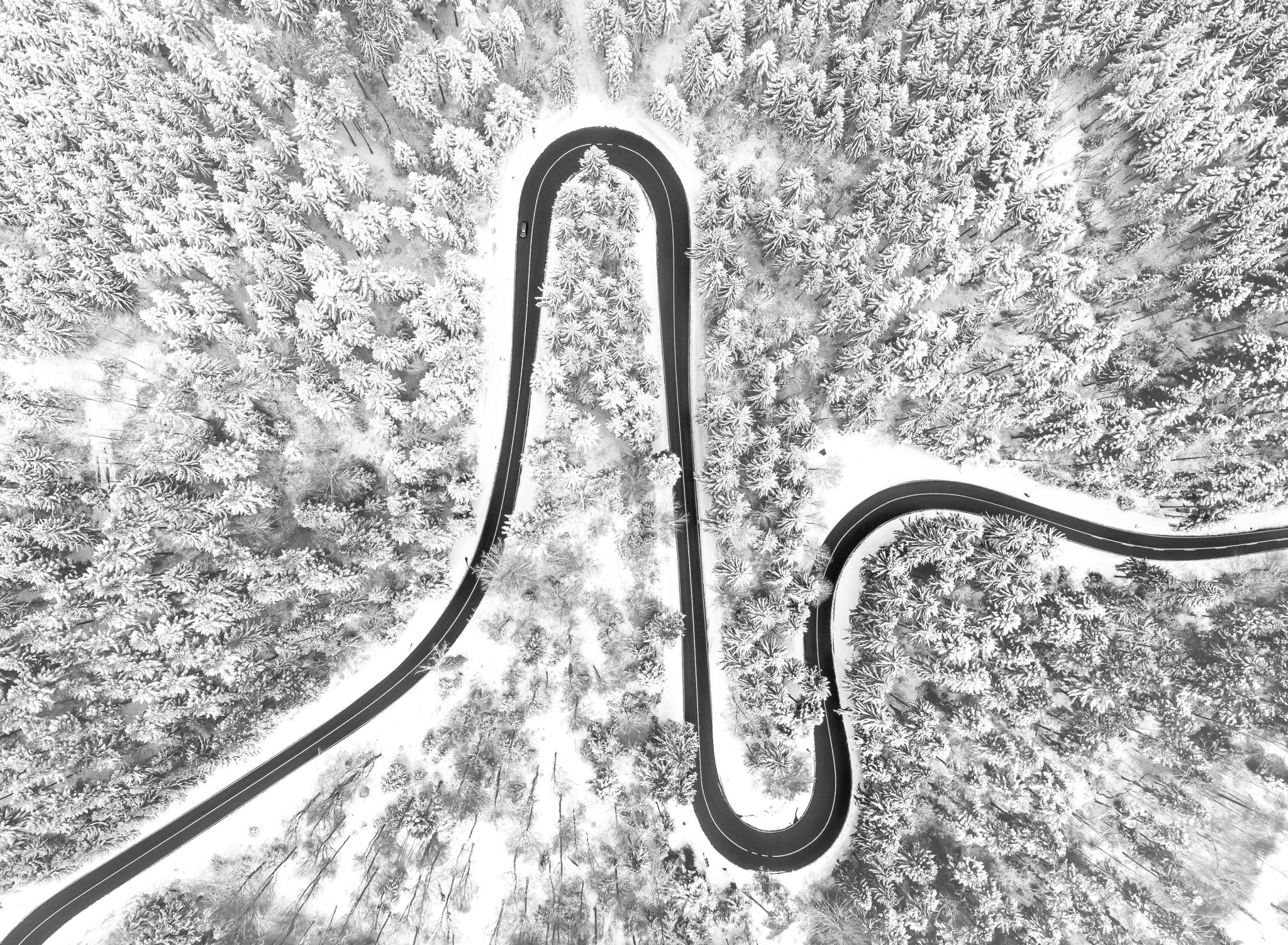 Antologin publiceras i slutet av 2023

Högskolepedagogiskt utvecklingsprojekt:
Intern seminarieserie våren 2024

Vidareutveckling:
Music, Power and Inequity
2023-09-26
7
Makt och tradition – relevans i högre utbildning?
Kontakt
Nadia Moberg (projektledare):
nadia.moberg@oru.se

Eva Georgii-Hemming (projektansvarig):
eva.georgii-hemming@oru.se
2023-09-26
9